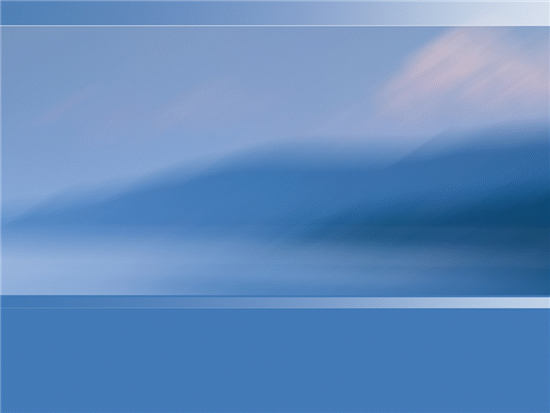 SOU GIMNAZIJA “JOSIP BROZ TITO”- BITOLA
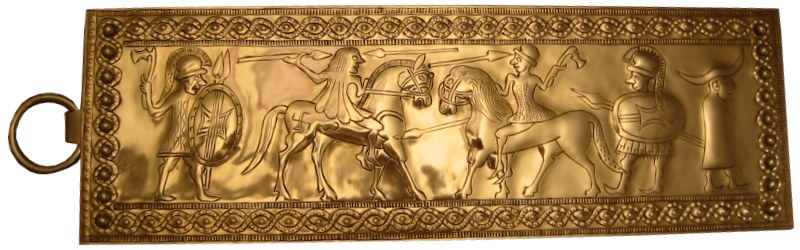 ИЛИРИТЕ ПОД 
РИМСКА ВЛАСТ
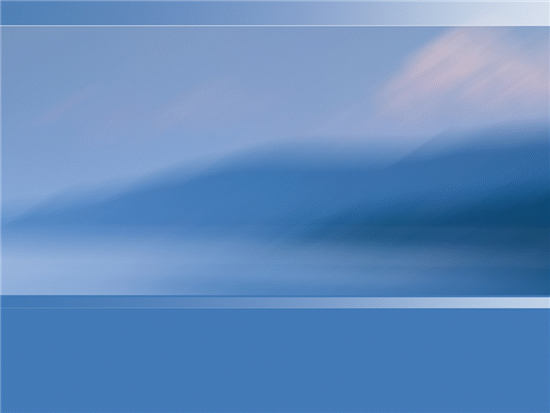 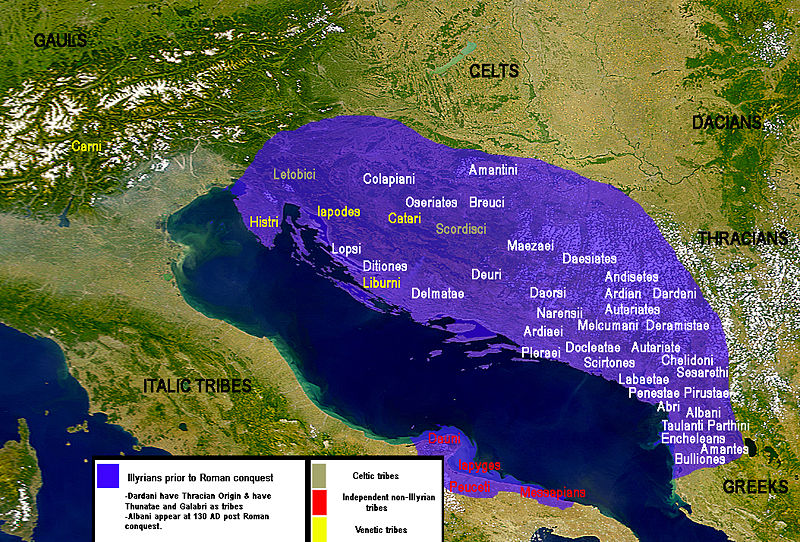 Илирските племиња населени покрај брегот 
на Јадранското море, на брегот на Балканскиот полуостров
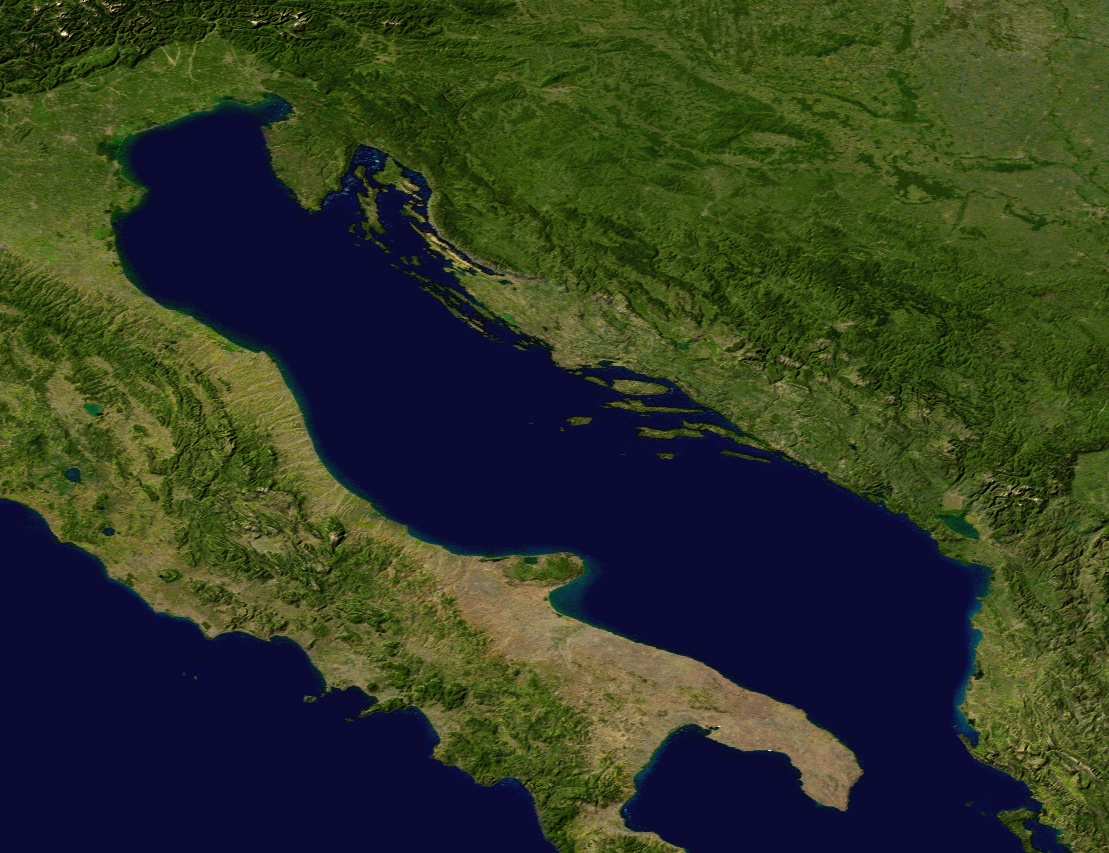 ARDIEI  -  ARDIJANI
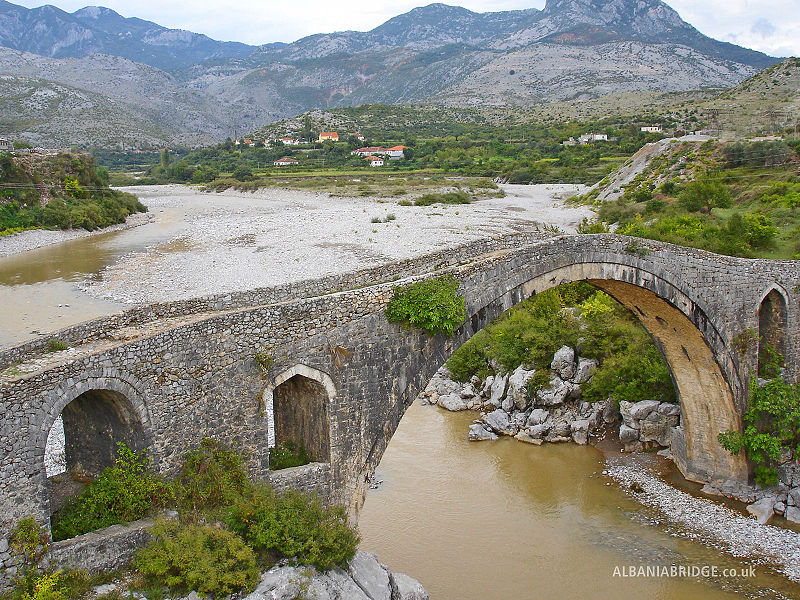 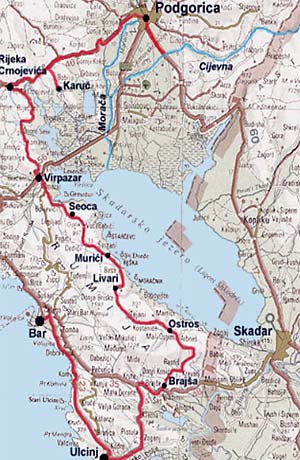 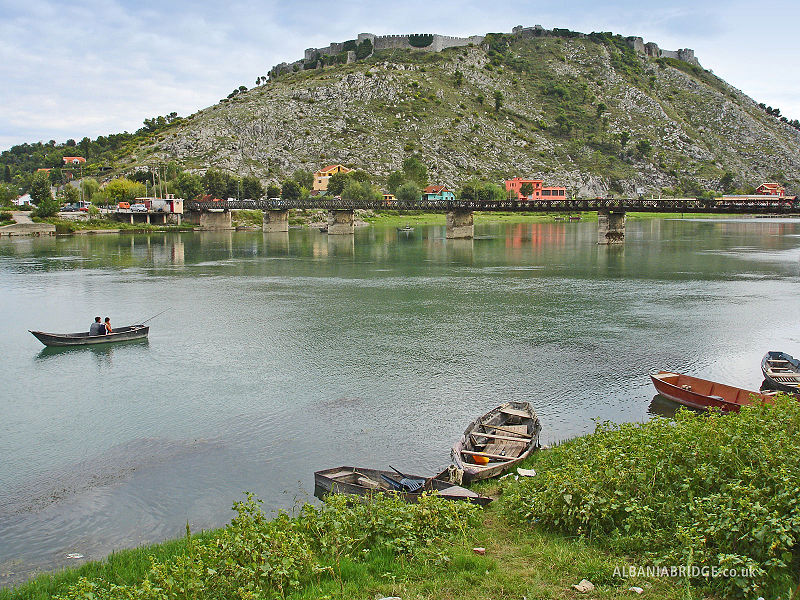 SKADAR
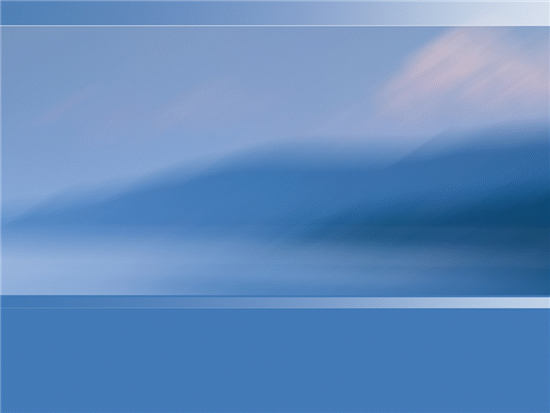 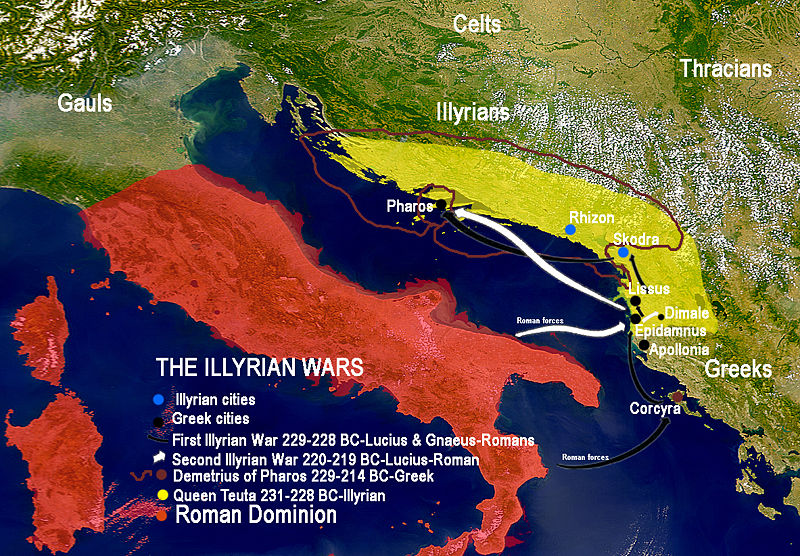 Три војни меѓу Илирите и Римјаните
3/21/2020
Template copyright 2005 www.brainybetty.com
4
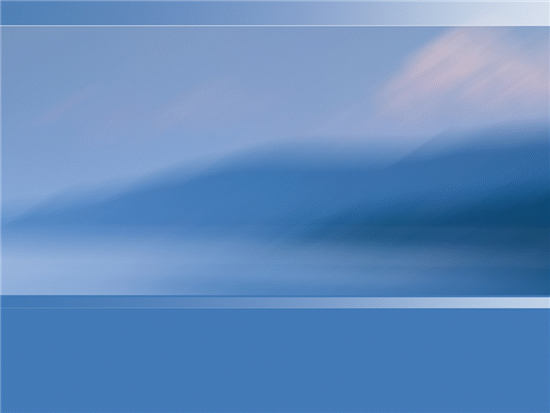 Прва Илирско-Римска војна
229 година п.н.е
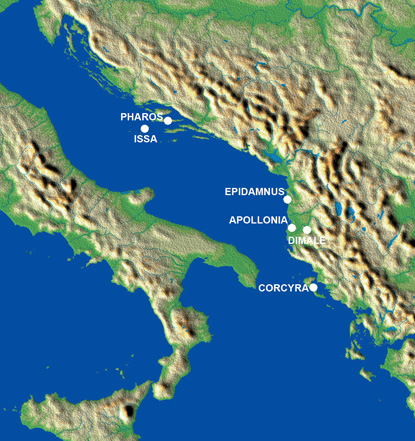 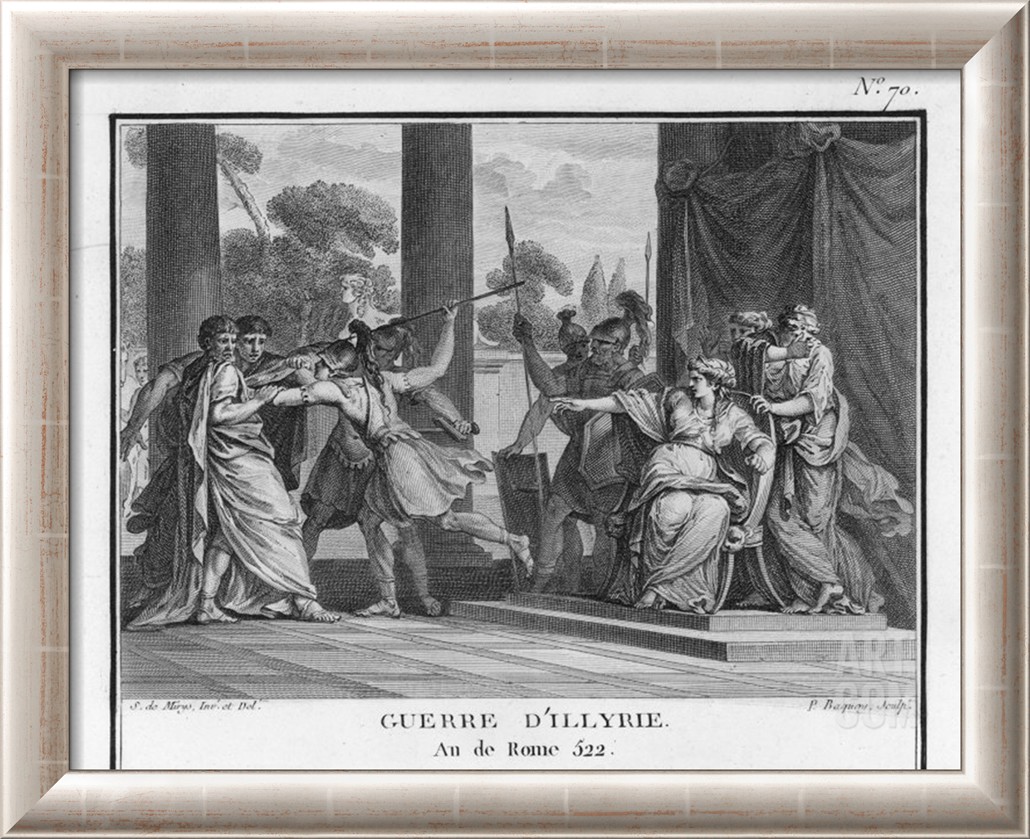 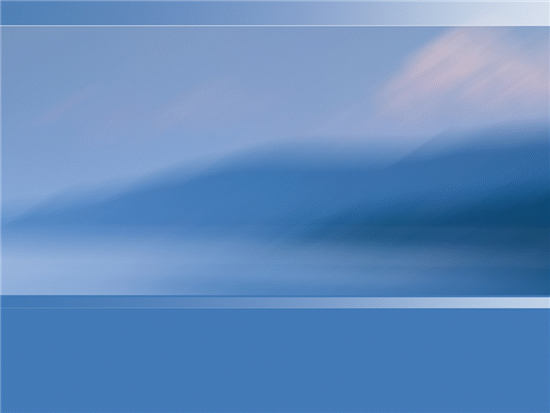 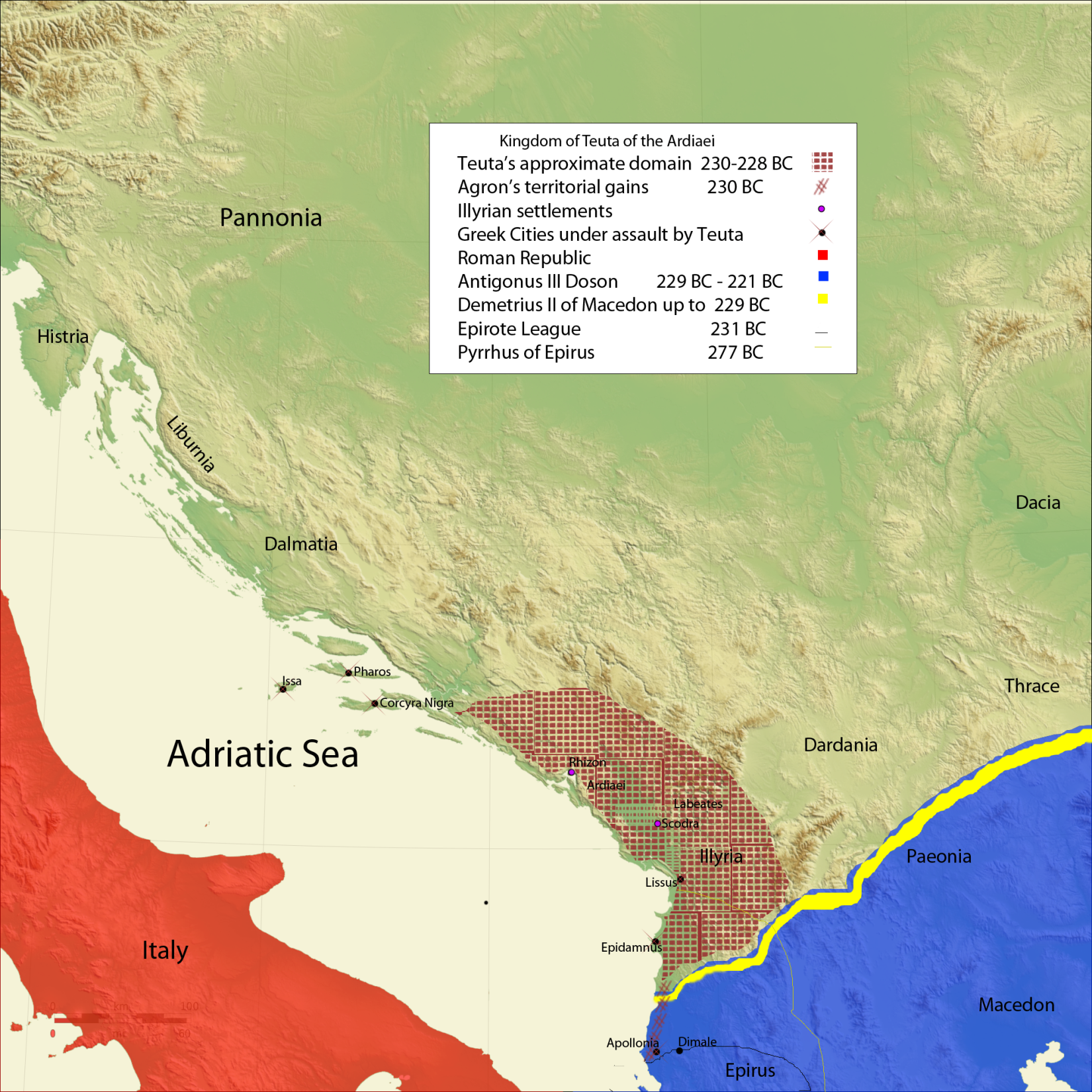 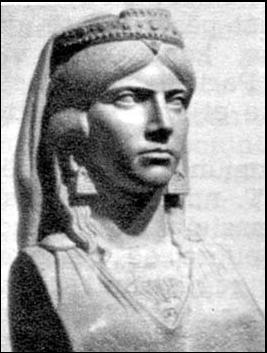 Кралицата 
Теута
поддршка
на гусарите
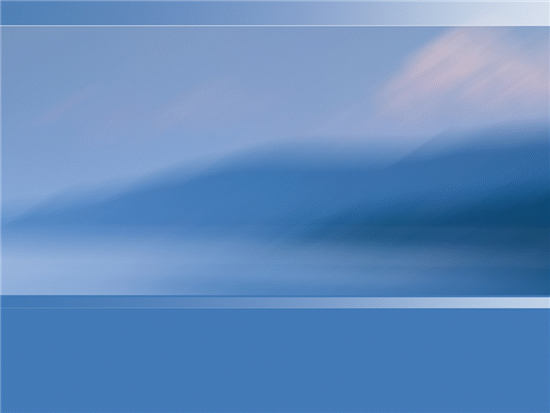 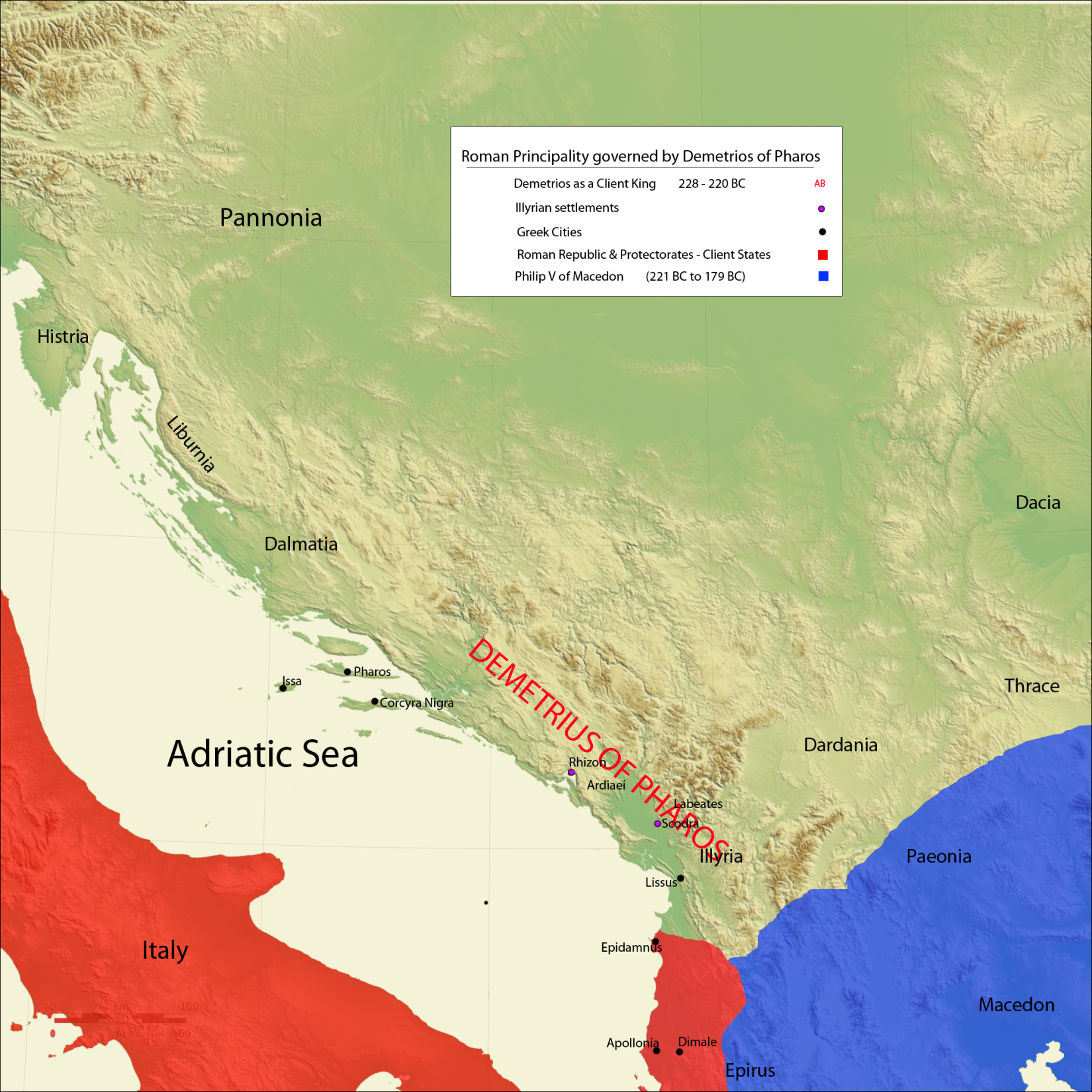 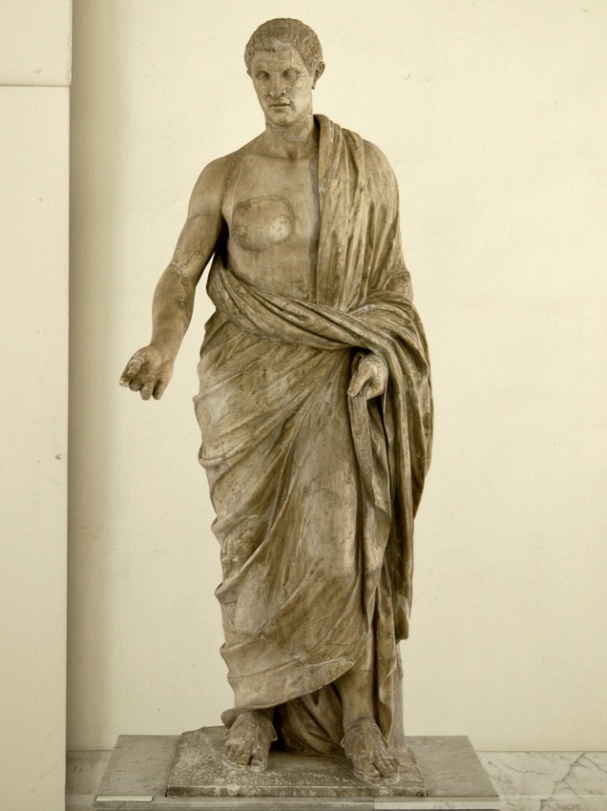 Напад на островот Хвар
и на римскиот сојузник
Димитриј Фарски од страна
на илирските пирати
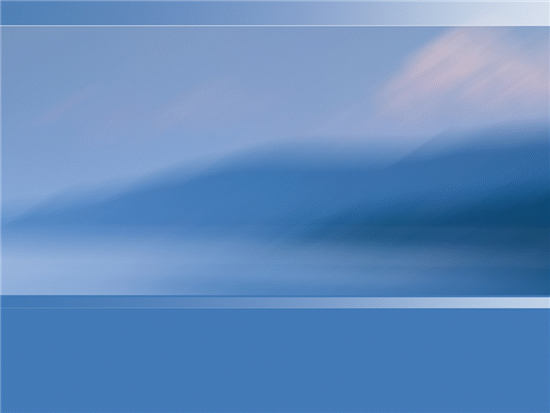 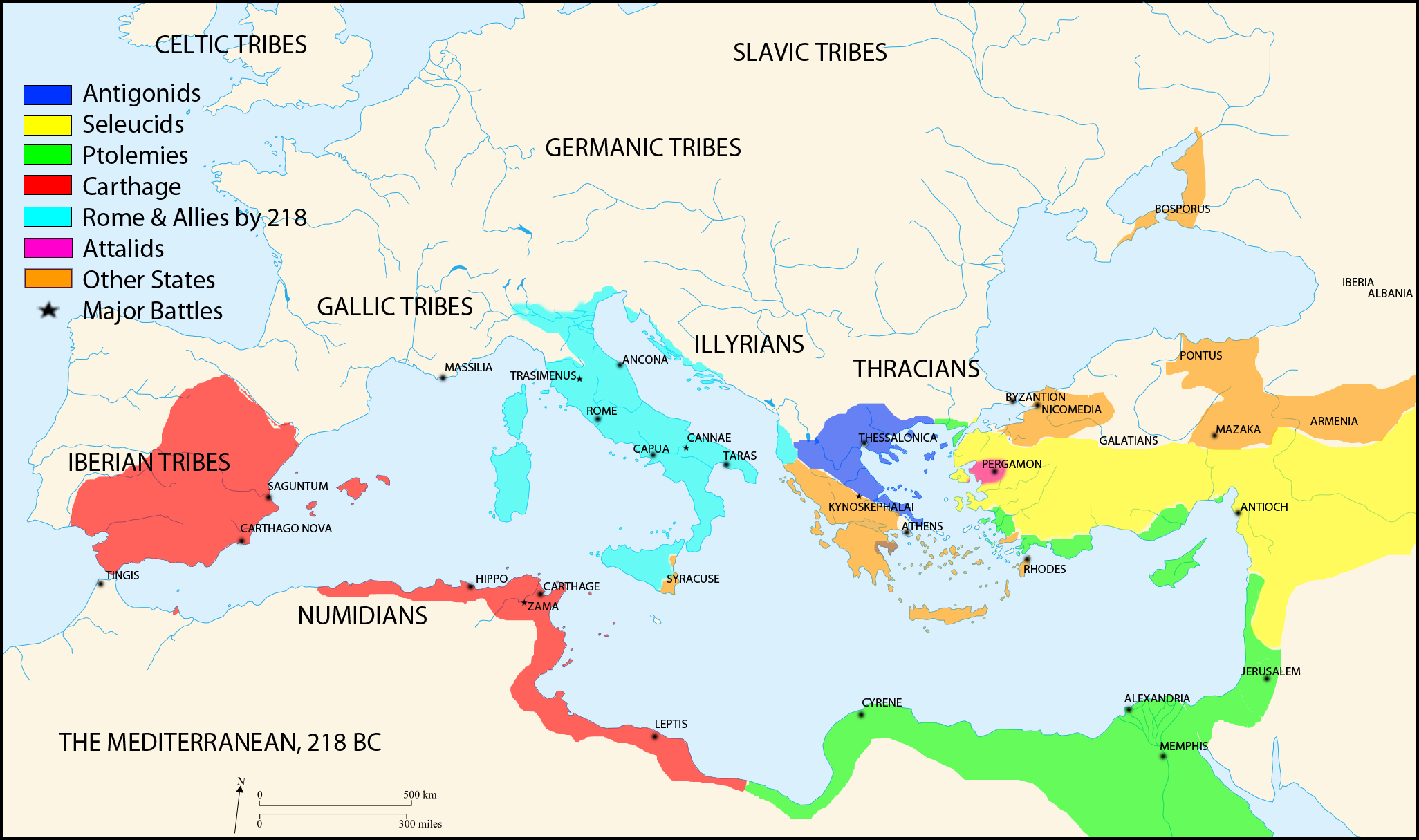 Римските освојувања на Балканскиот полуостров
до средината на II век пред нашата ера
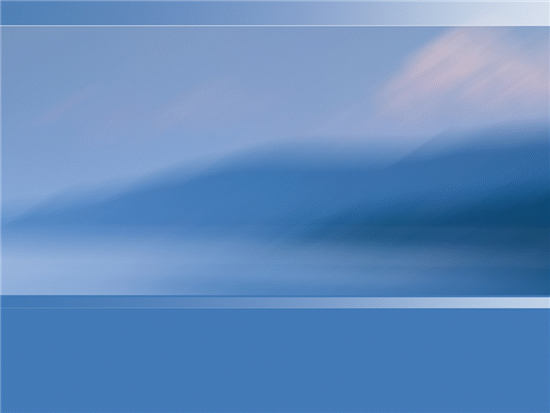 Илирите сојузници на Римската република
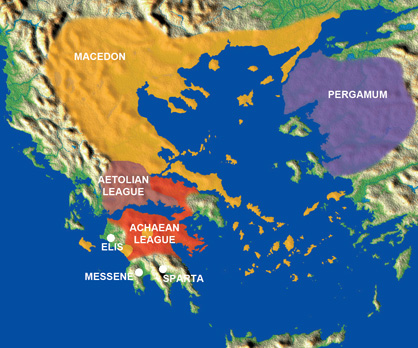 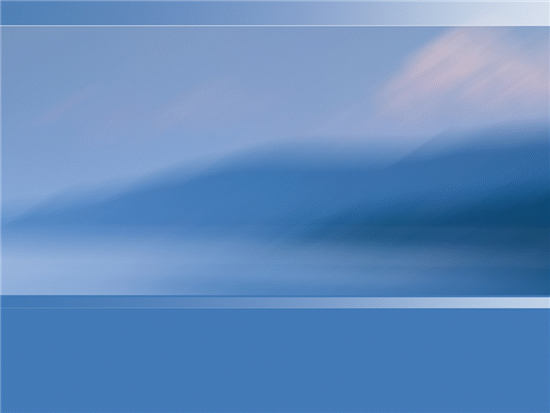 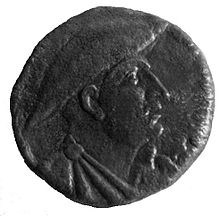 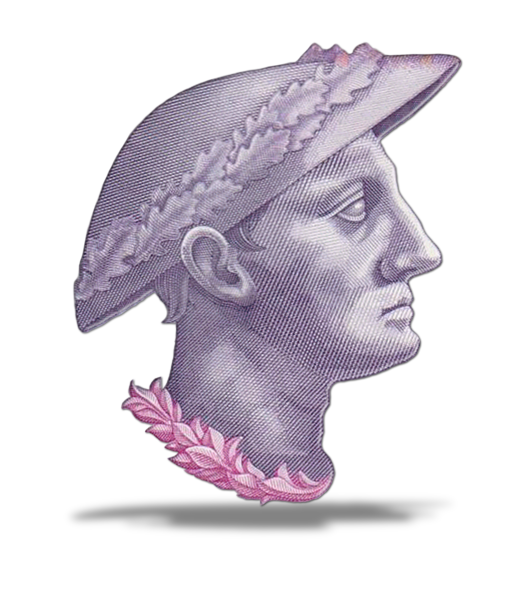 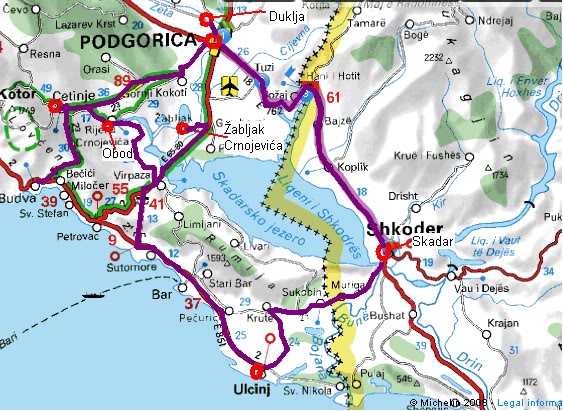 Кралот
Гентиј 
- 
Сојузник на
македонија
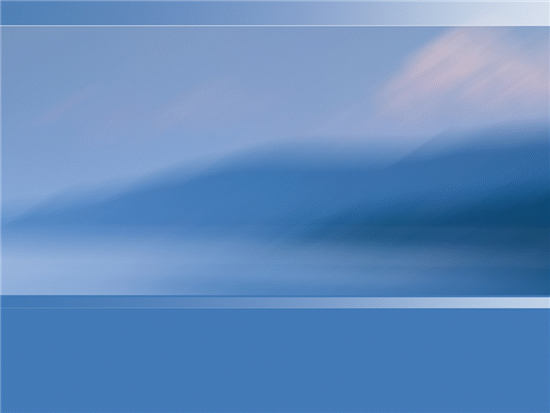 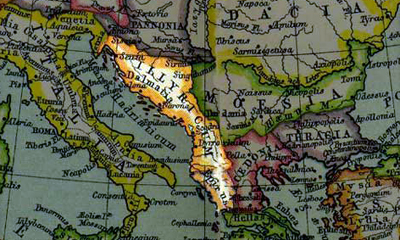 Римска провинција
Илирик
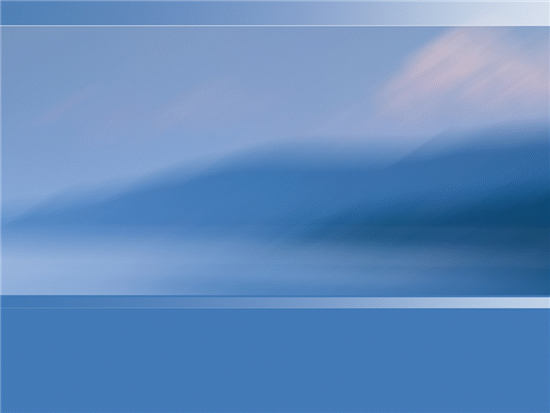 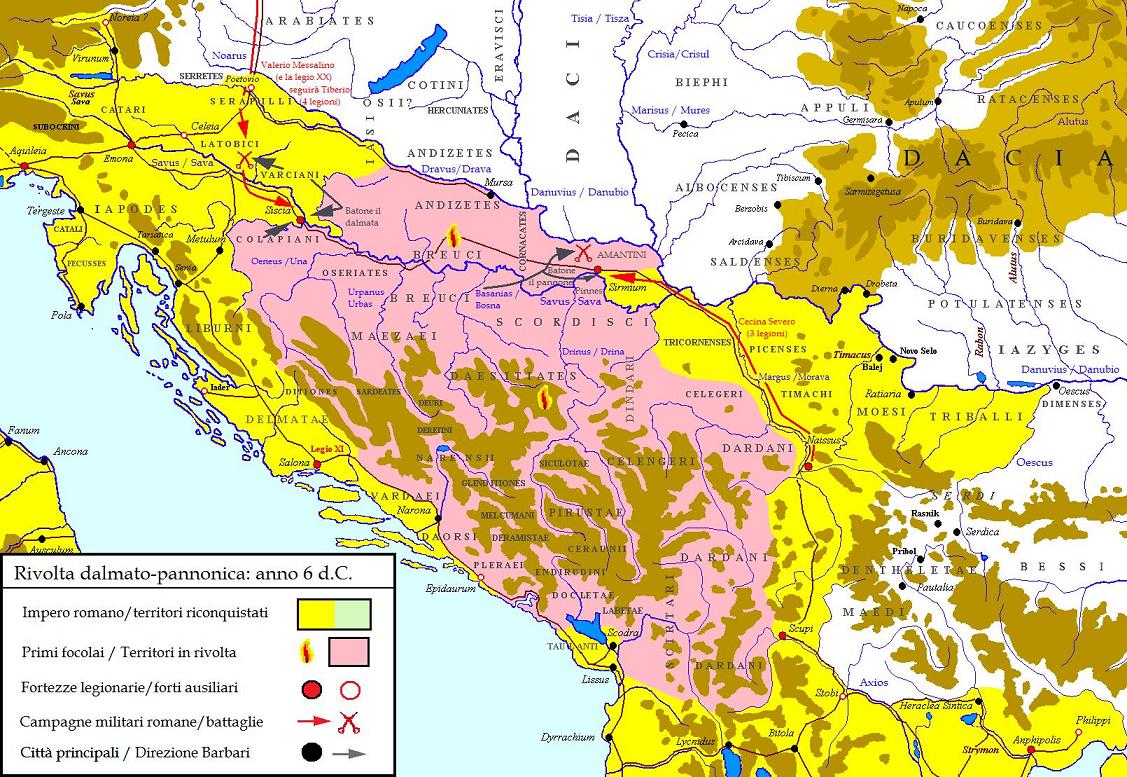 Востанија против римската власт
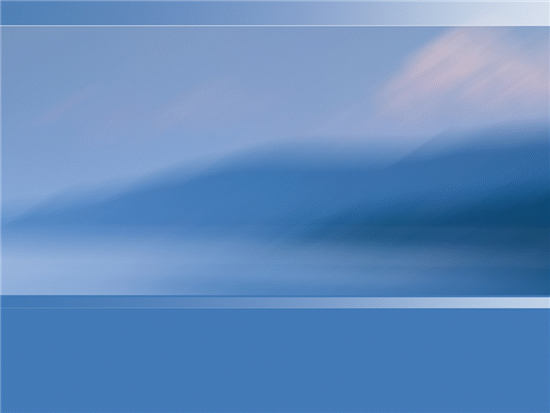 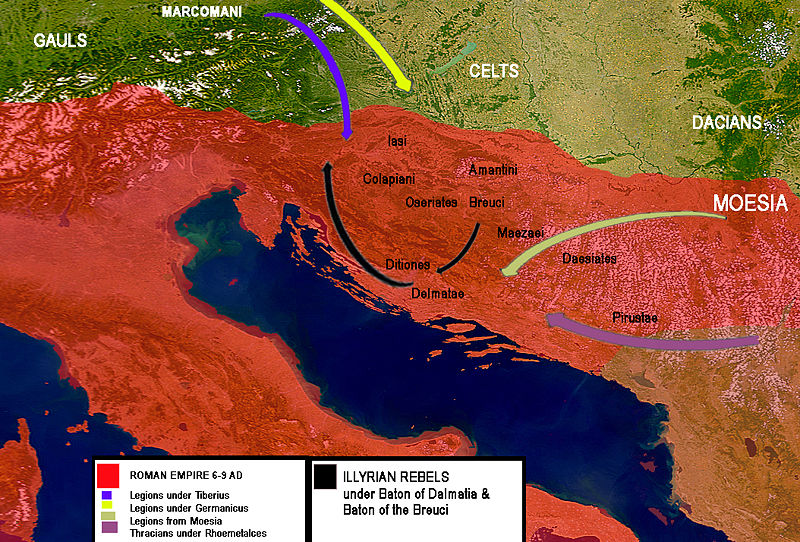 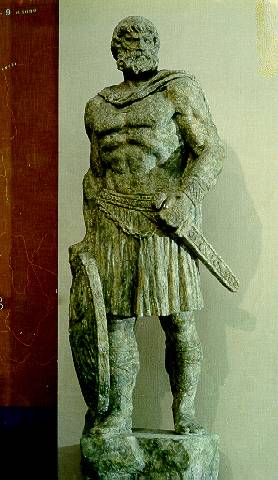 Големото илирско востание 6-9 година н.е.
Водач на востаниците Батуа или Батон
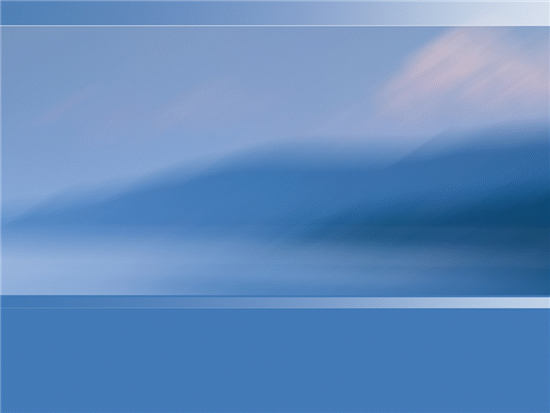 Христијанството кај Илирите
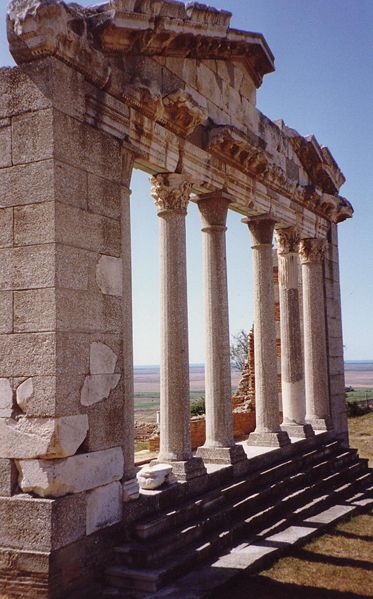 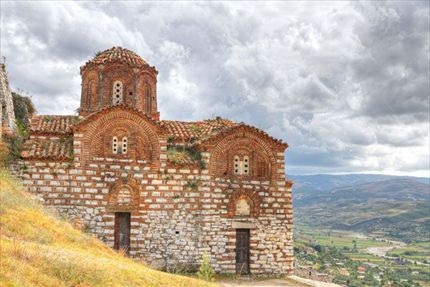 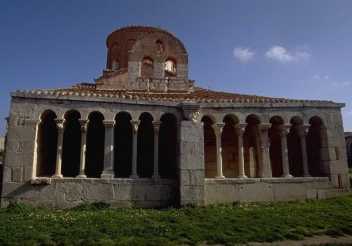